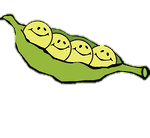 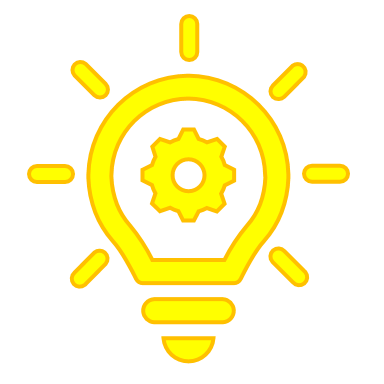 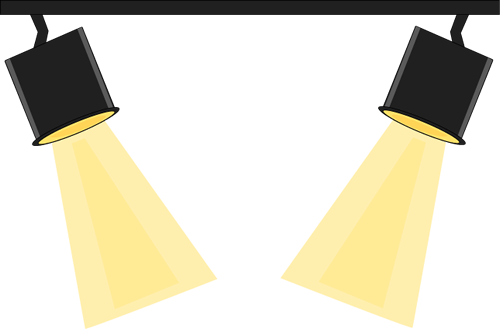 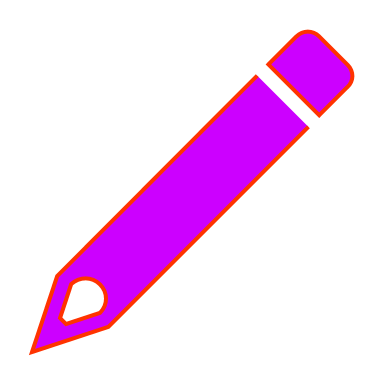 Fun Extra Activities
The next scheme of learning is:

Spooky 
stories
THE 4 P’S
PACE
Write a short scary story
Design a poster for the Darkwood Manor competition
Design a costume for ‘Mrs Brown’ who you will meet in lesson!
PITCH
PAUSE
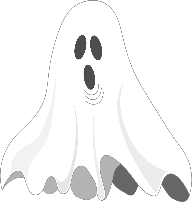 PROJECTION
Stage Positioning
New Skill/Technique         Retrieval
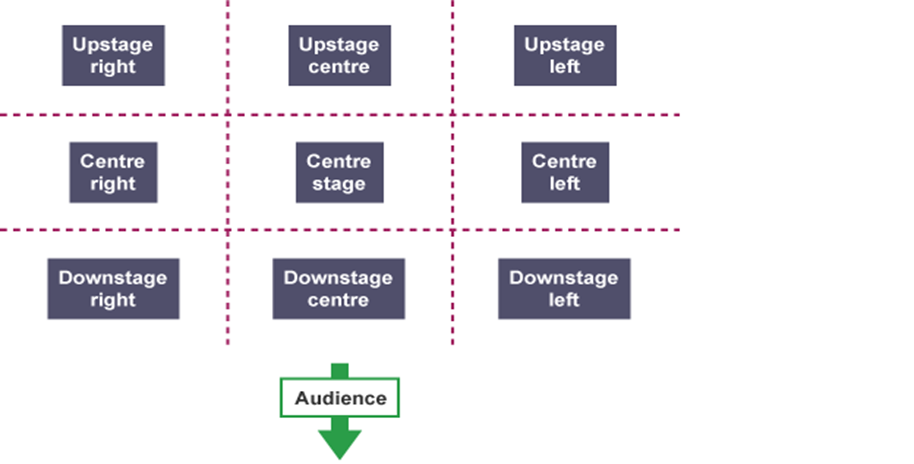 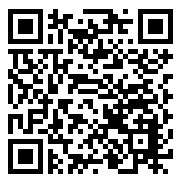 RECALL: 
What are the 3 main performance skills used for effective physical theatre?
BBC Bitesize ‘KS3 Drama’ Quiz:
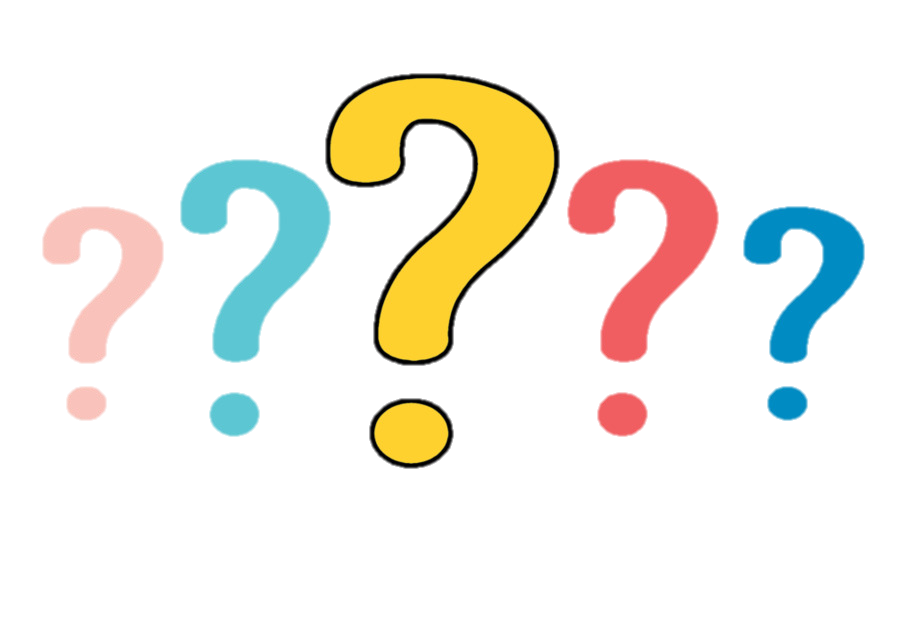 What is a Genre? What Genre are we focussing on this term?
What two skills could you use to create a room in a haunted house?
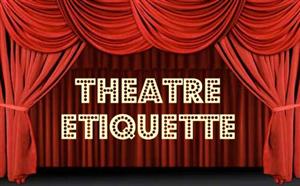 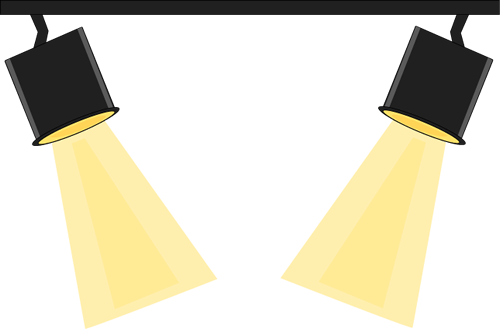 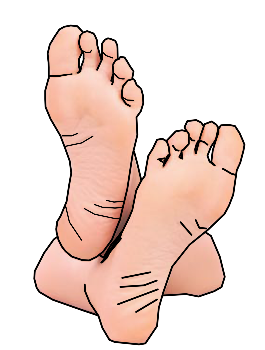 DO NOT talk/shout whilst watching a performance/show
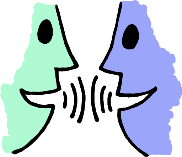 DO NOT put your feet up on the chair in front of you
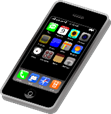 Key performance terminology for this term:
Turn OFF your phone
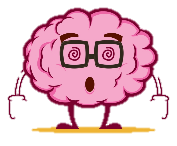 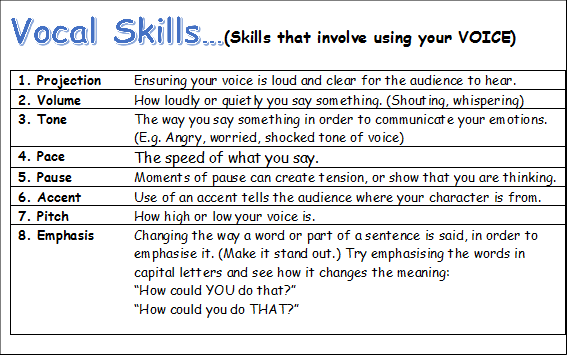 DO NOT leave any rubbish behind
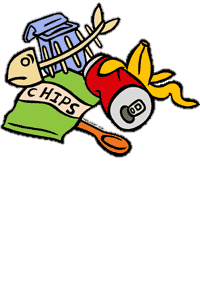 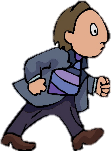 DO NOT get out of your seat unless you have asked a member of staff
BUT DO ENJOY YOURSELVES!
Stage Types
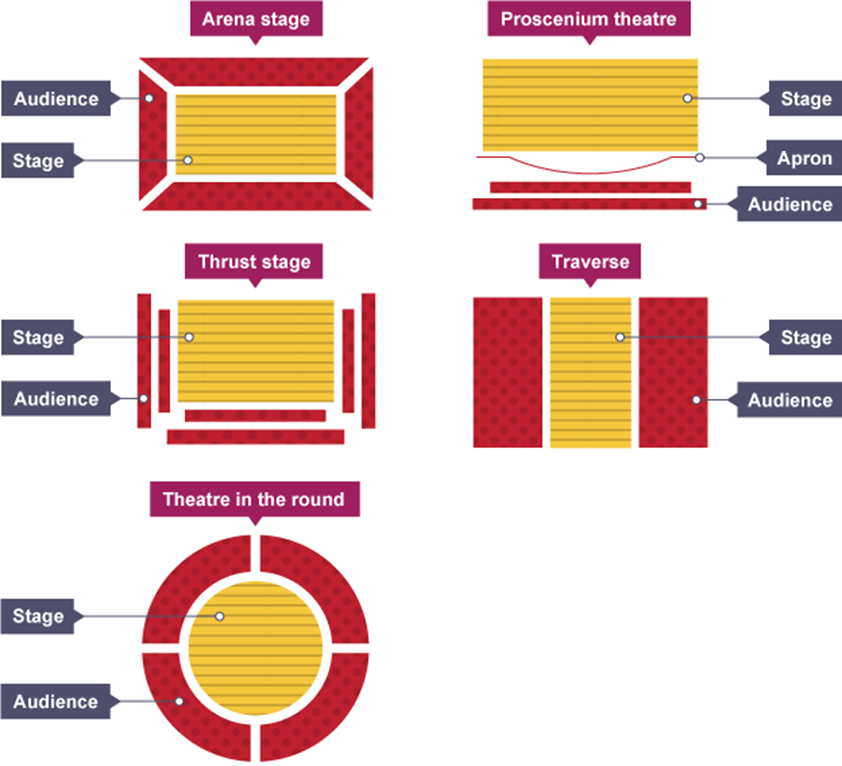 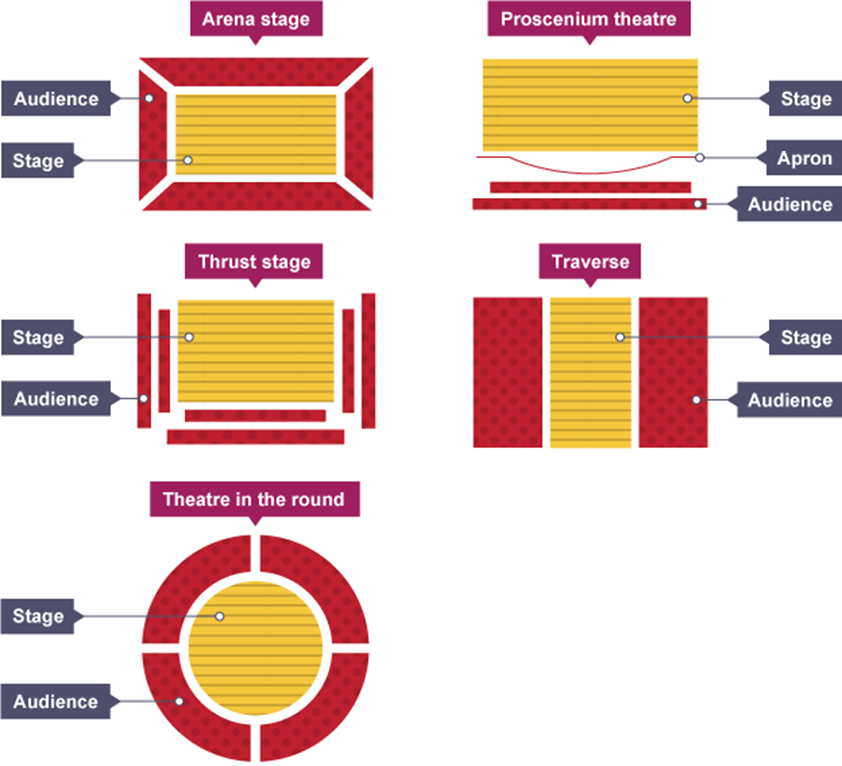 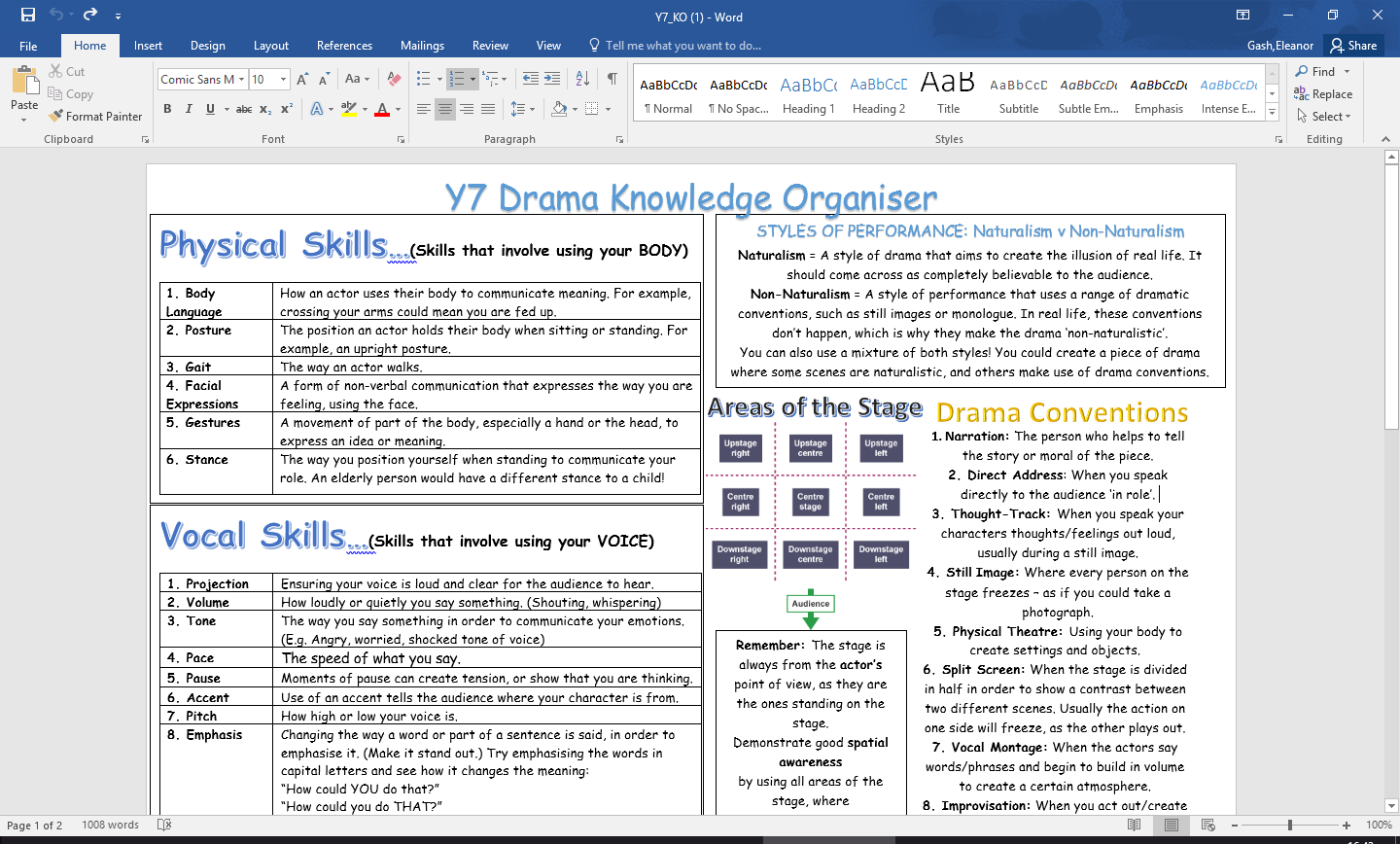 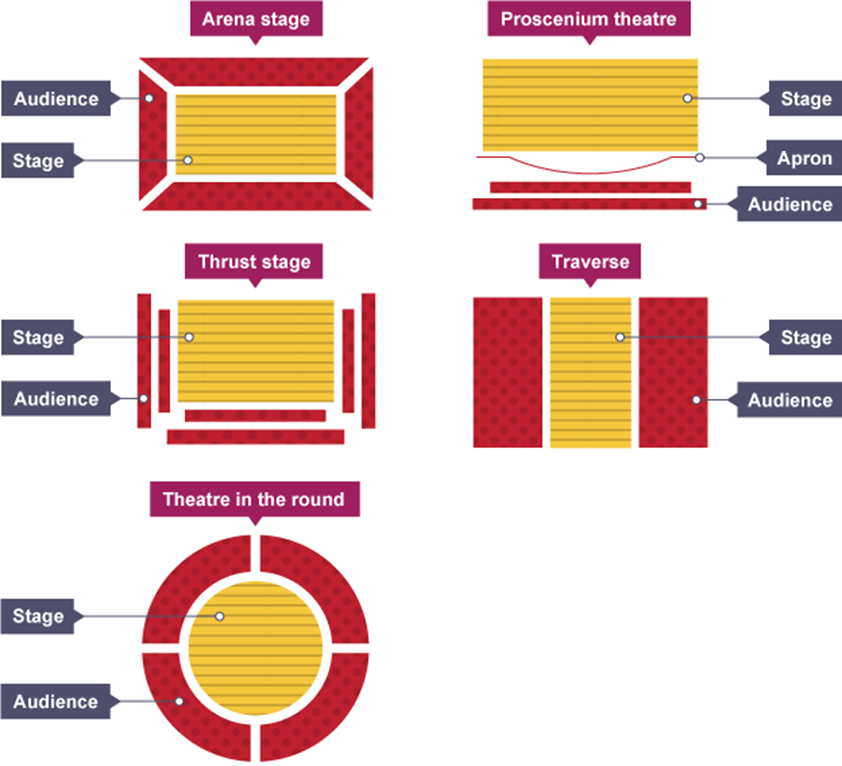 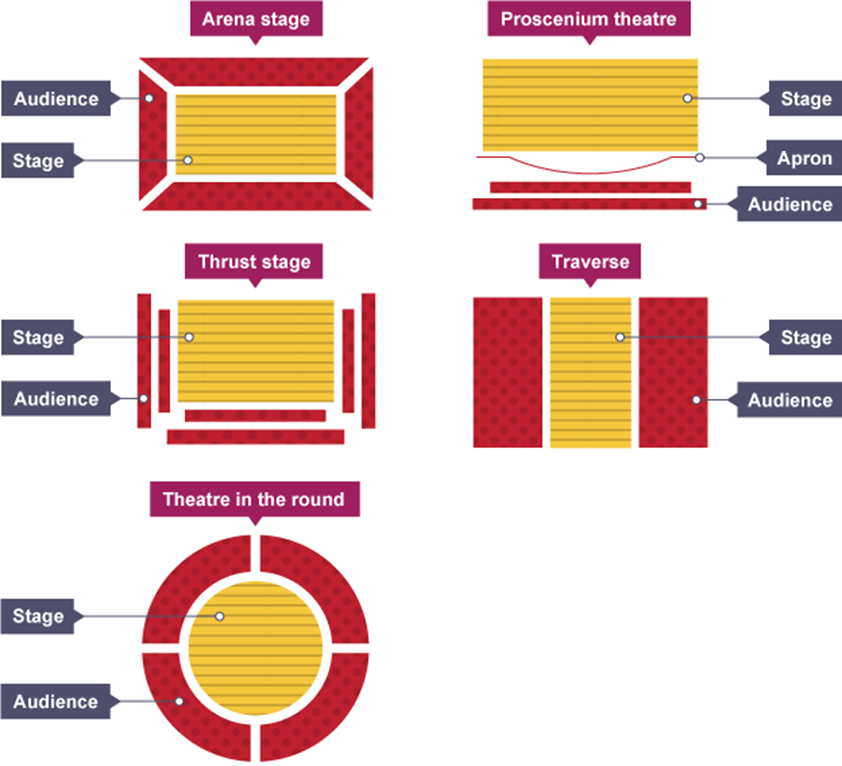